1
HB23 Workshop: Indoor environmental quality in schools
Prepping decision makers – estimating the value of the wider benefits of improved IEQ in classrooms
Jørn Toftum
Technical University of Denmark
2
We know very well that……
- Poor classroom environment affects pupil well-being, illness   absence, and performance
- Technical solutions are available, but at a cost and with   implications for energy use
How to reach decision makers?
3
CO2 CONCENTRATION AND PUPIL PERFORMANCE
Category
I
II
III
IV
Outside category
(Wargocki et al. 2020)
4
TEMPERATURE AND PUPIL PERFORMANCE
Category
I
II
III
IV
Outside kategori
(Wargocki et al. 2019)
5
VENTILATION AND ILLNESS ABSENCE
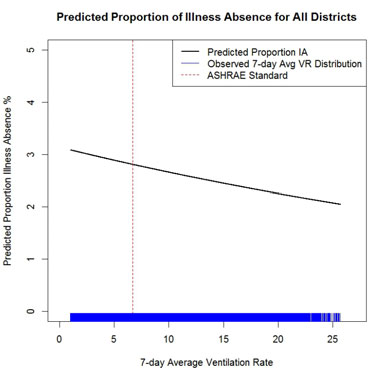 (Mendell et al. 2013)
PUPIL PRESENCE (1 – ABSENCE)
7
TEACHER ABSENCE
(Milton et al. 2000)
8
CALCULATION MODEL
IEQ before renovation
Definition of renovation measures
Effect of pupil performance on learning outcome
Effect of pupil absence on learning outcome
Pupil illness absence
Teacher illness absence
Prediction of IEQ after renovation
Evaluation of socio-economy
9
CO2 CONCENTRATION BEFORE AND AFTER INSTALLATION
OF A VENTILATION SYSTEM
Before
After
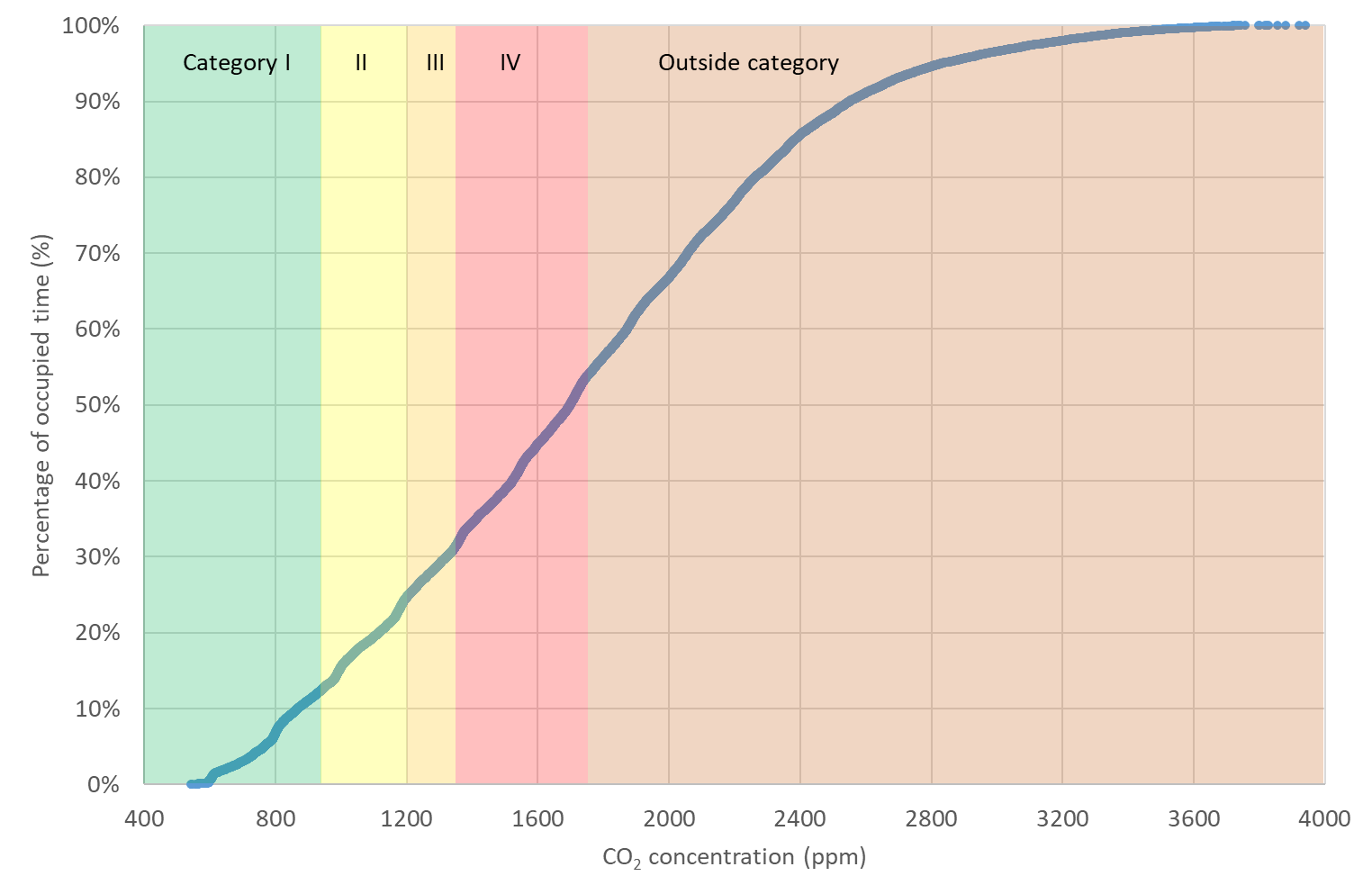 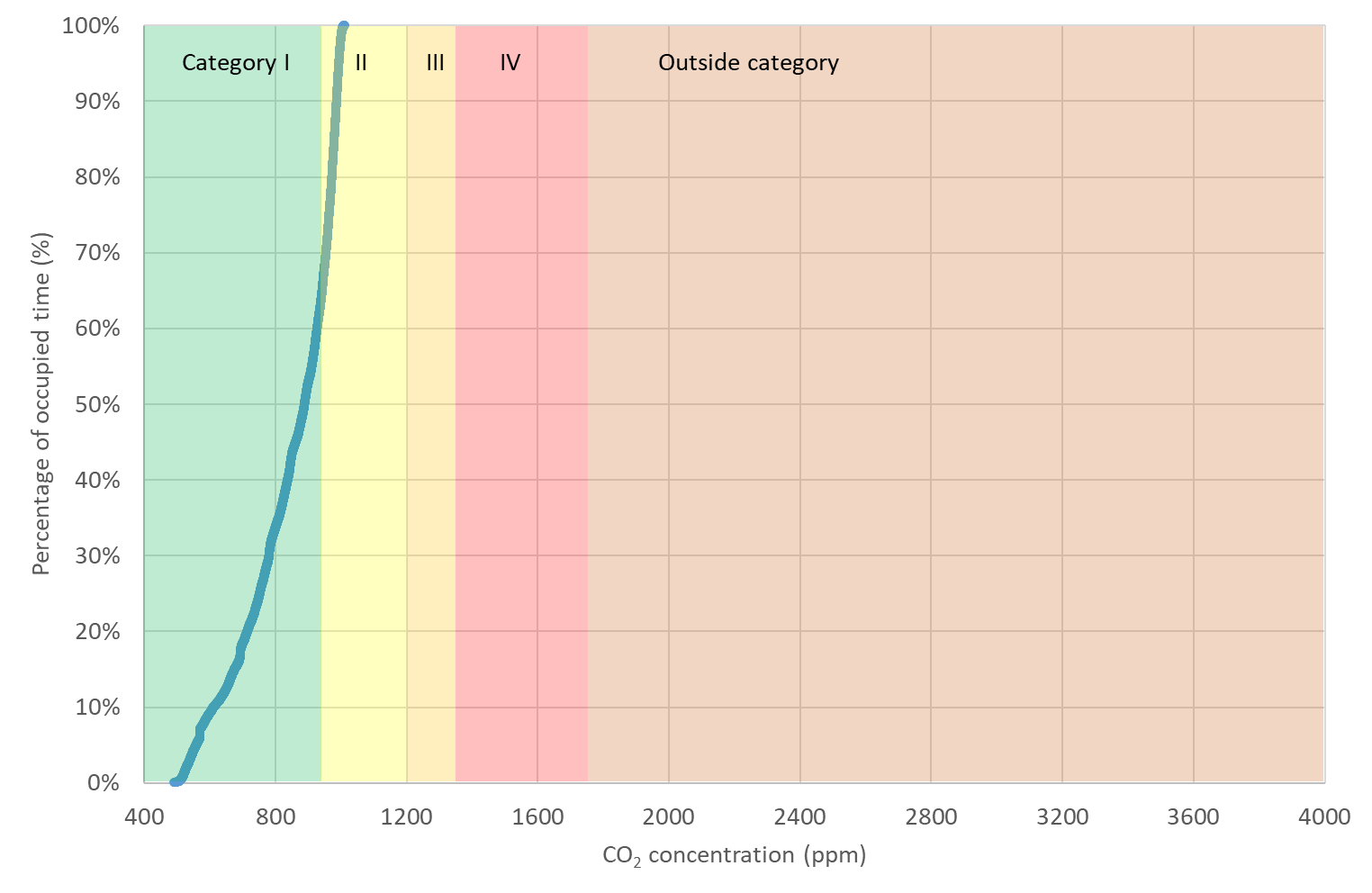 10
BUSINESS CASE
500 pupils
40 teachers
System lifetime 20 yrs
Installation and running costs:
0.5 mio €
11
Benefits exceed costs by a factor of 5!

Different accounts for investment and benefits

Benefits very long-term
12
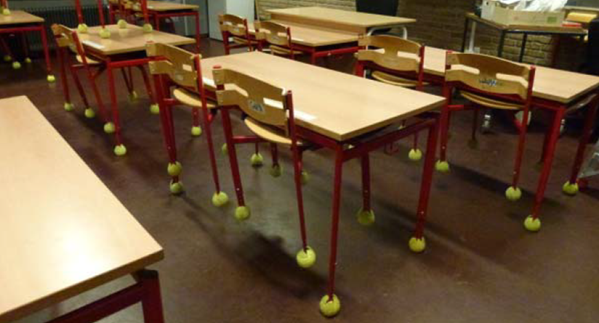